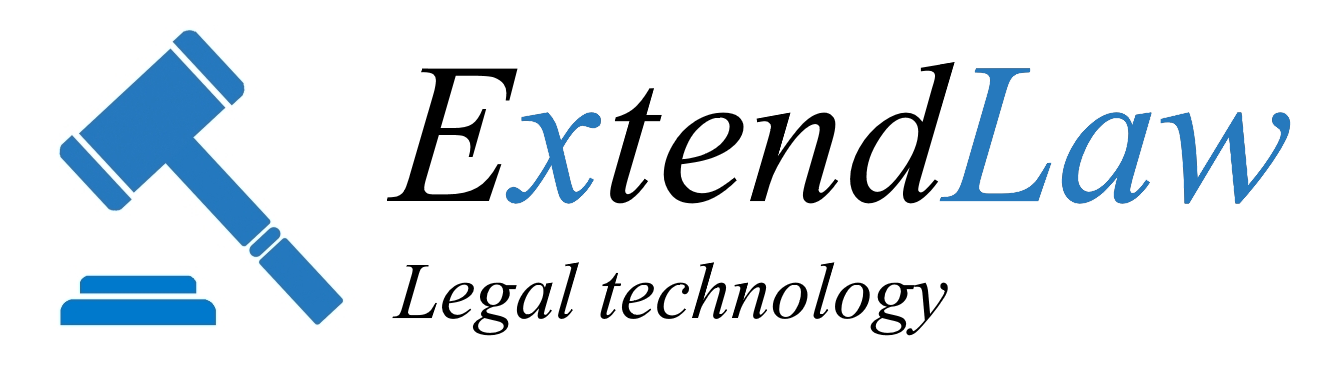 xLaw Word
Paigaldusjuhend
Kommentaaride, klauslite, lepingupõhjade lisamine
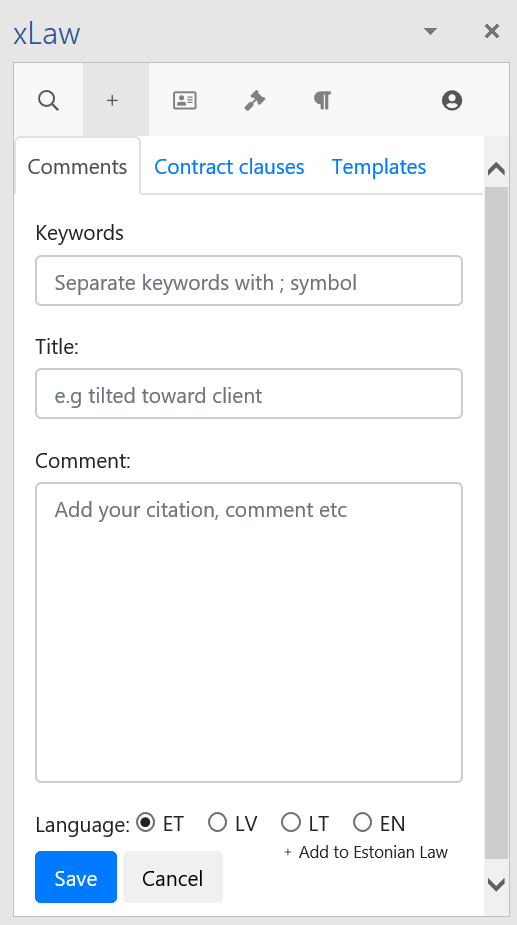 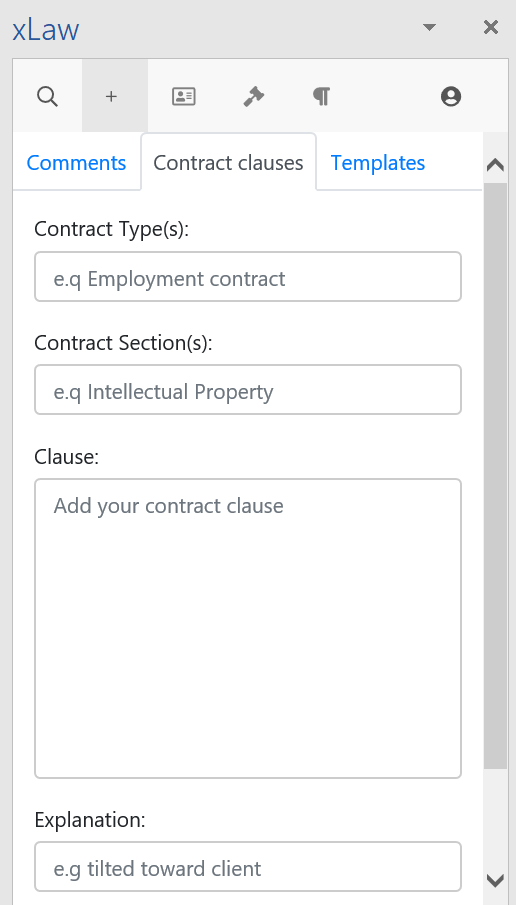 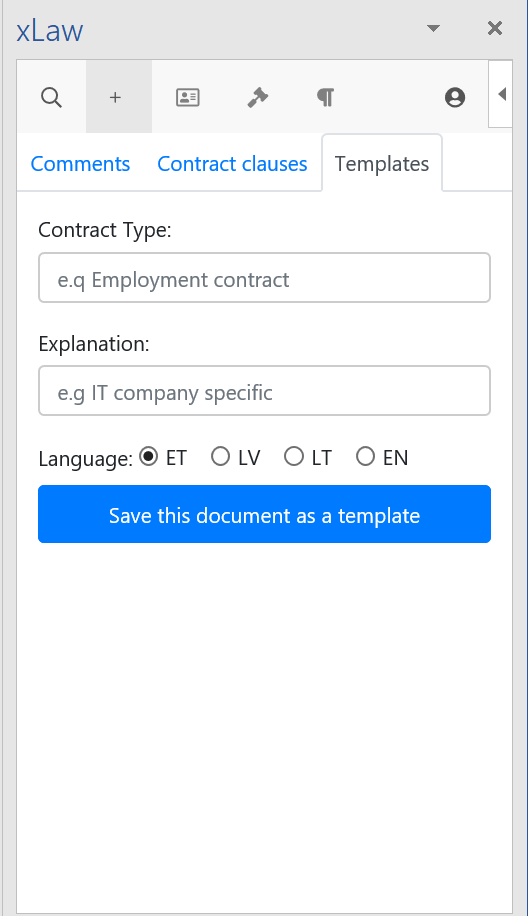 Lepingupõhjade otsing ja kasutamine
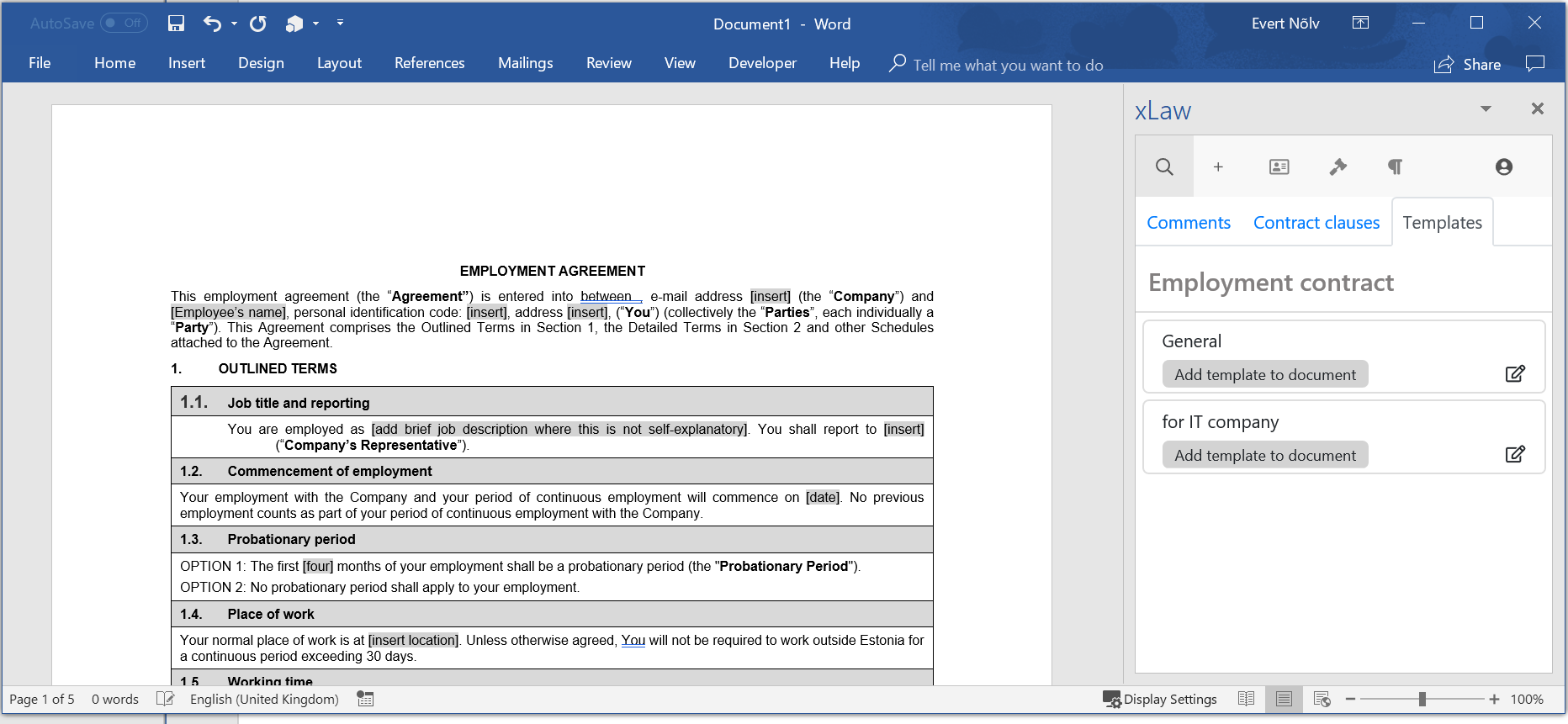 Lepinguklauslite otsing ja kasutamine
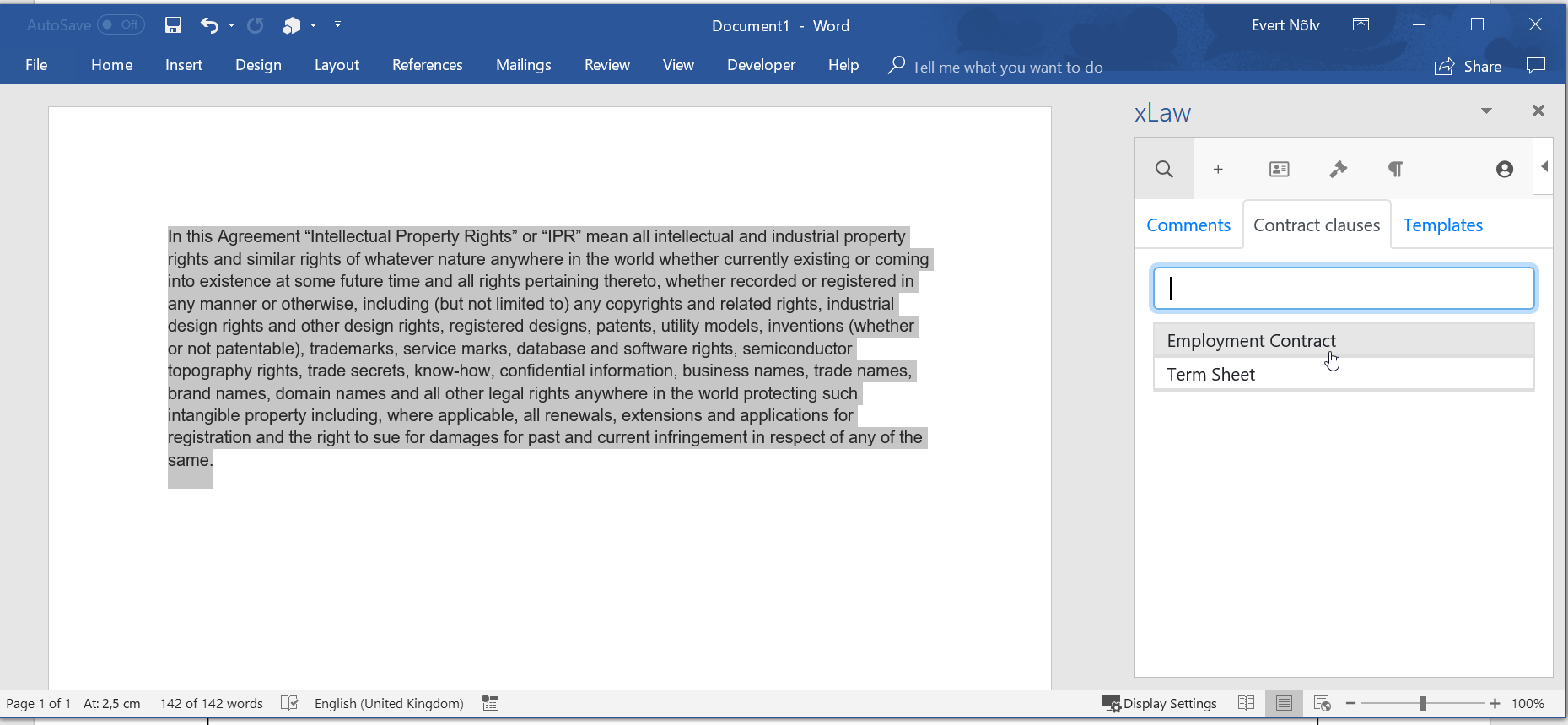 Äriregistri otsing + ühe klikiga
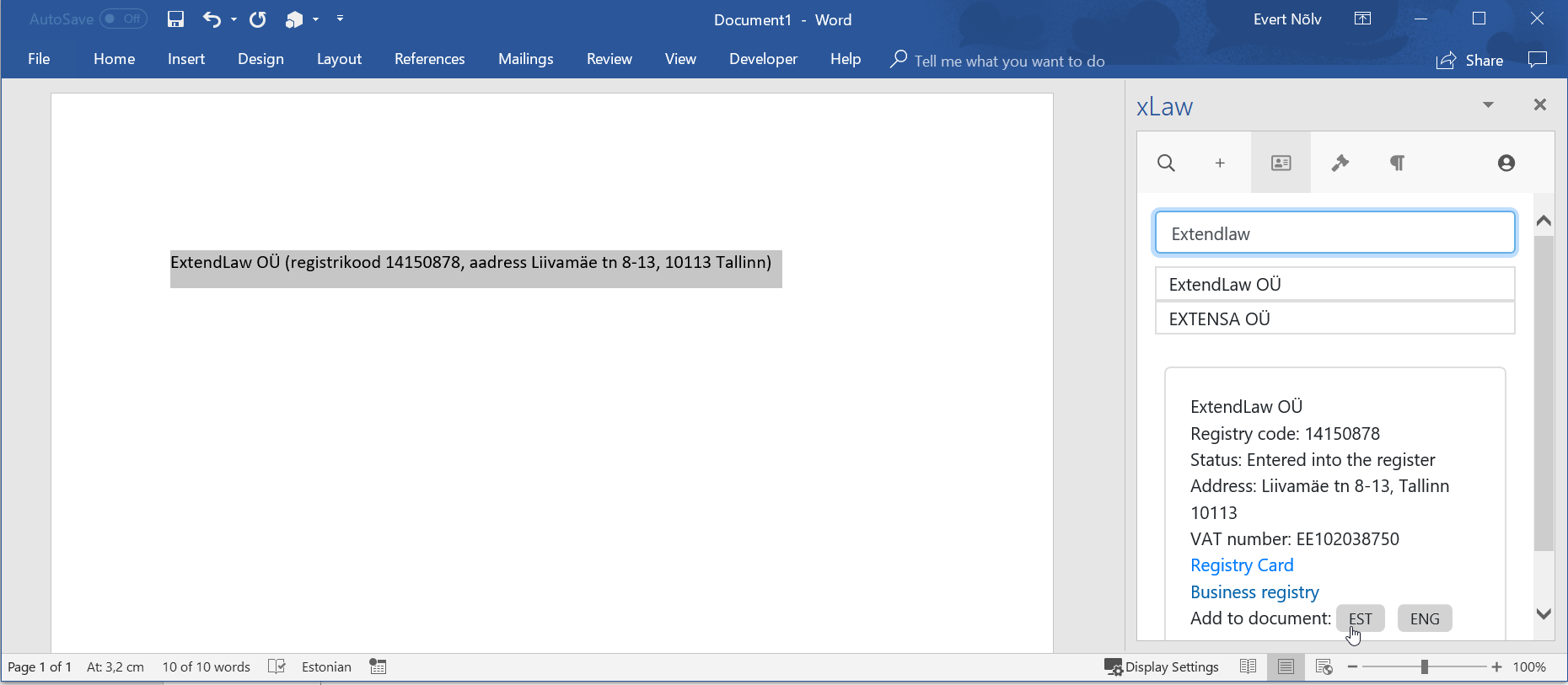 Kehtiva seaduse otsing ja lisamine dokumenti
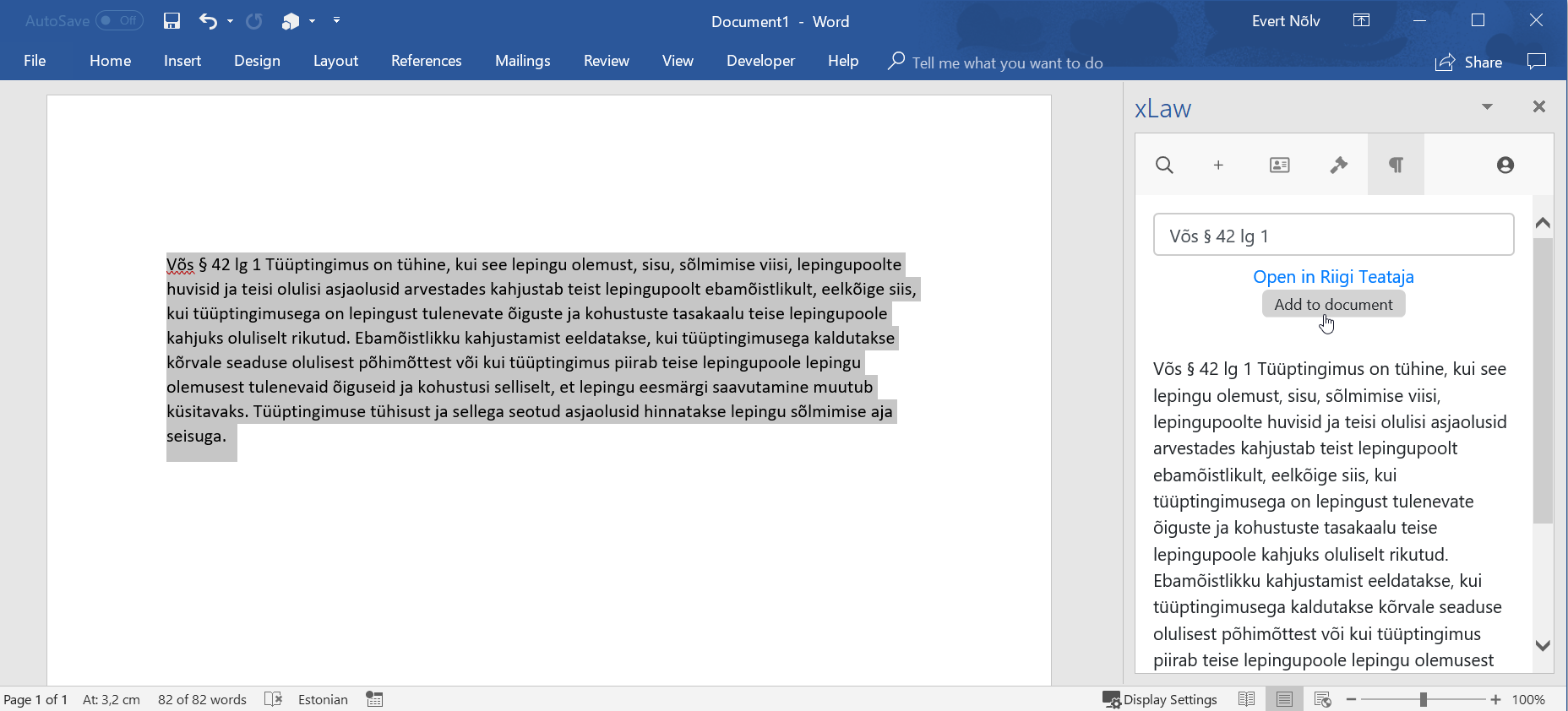 Märgi RK number -> kliki kohtunikuhaamri peal -> avaneb RK lahend
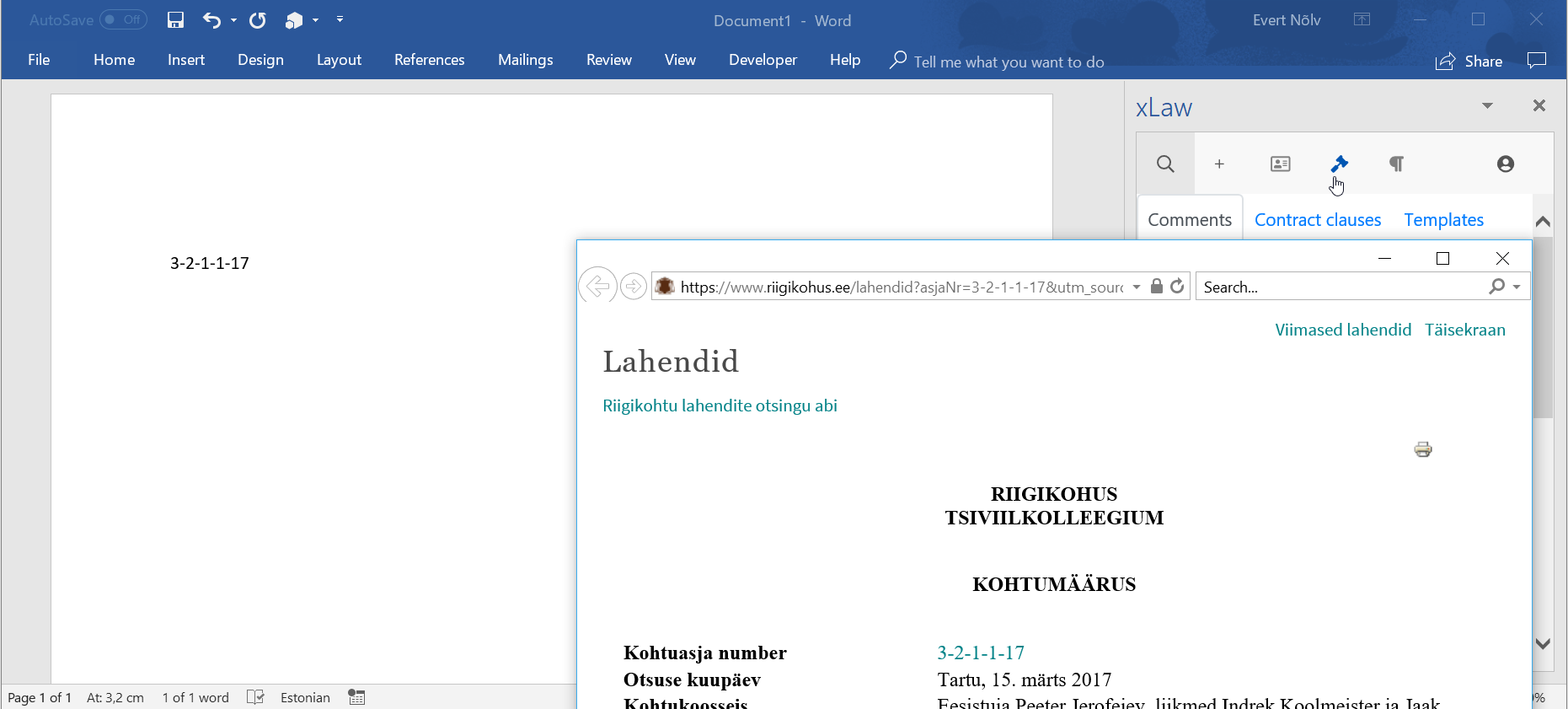 Kommentaaride lisamine dokumenti ühe klikiga
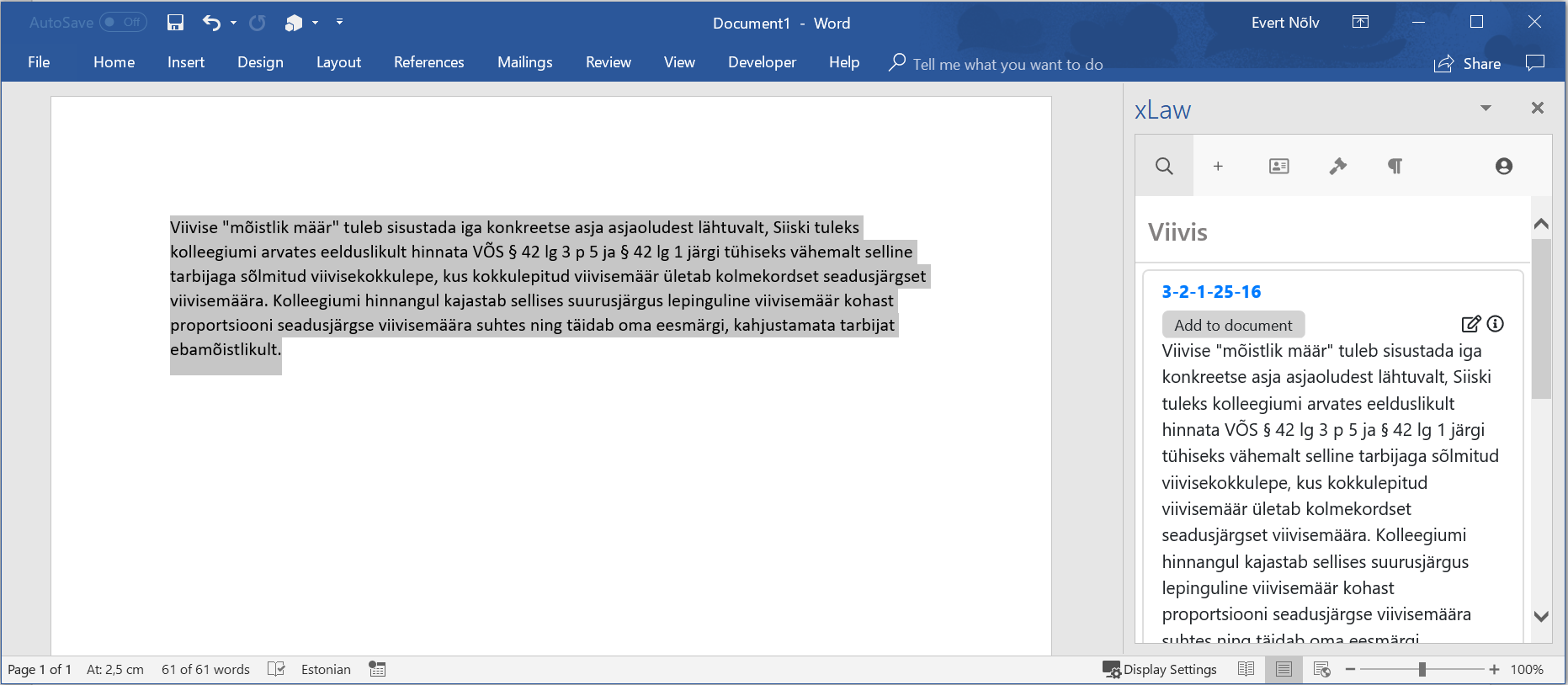